DISARM Milestone 5Second Semester
Debris In Space Autonomous Removal Mechanism

3/19/2021
[Speaker Notes: Lets get it]
Content
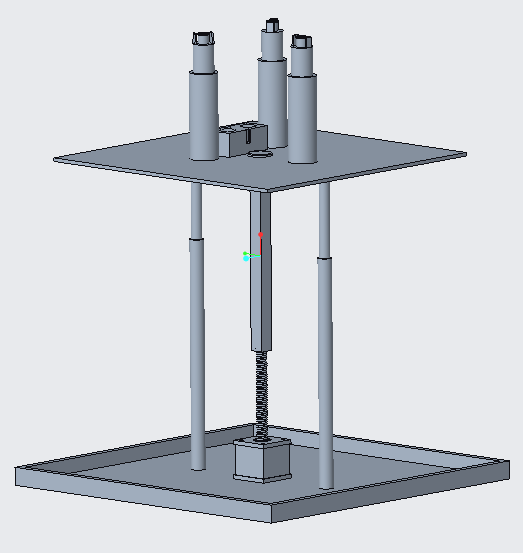 MILESTONE TASKS
UPDATED  SYSTEM DIAGRAM
SIMULATION DEMO
FORWARD WORK
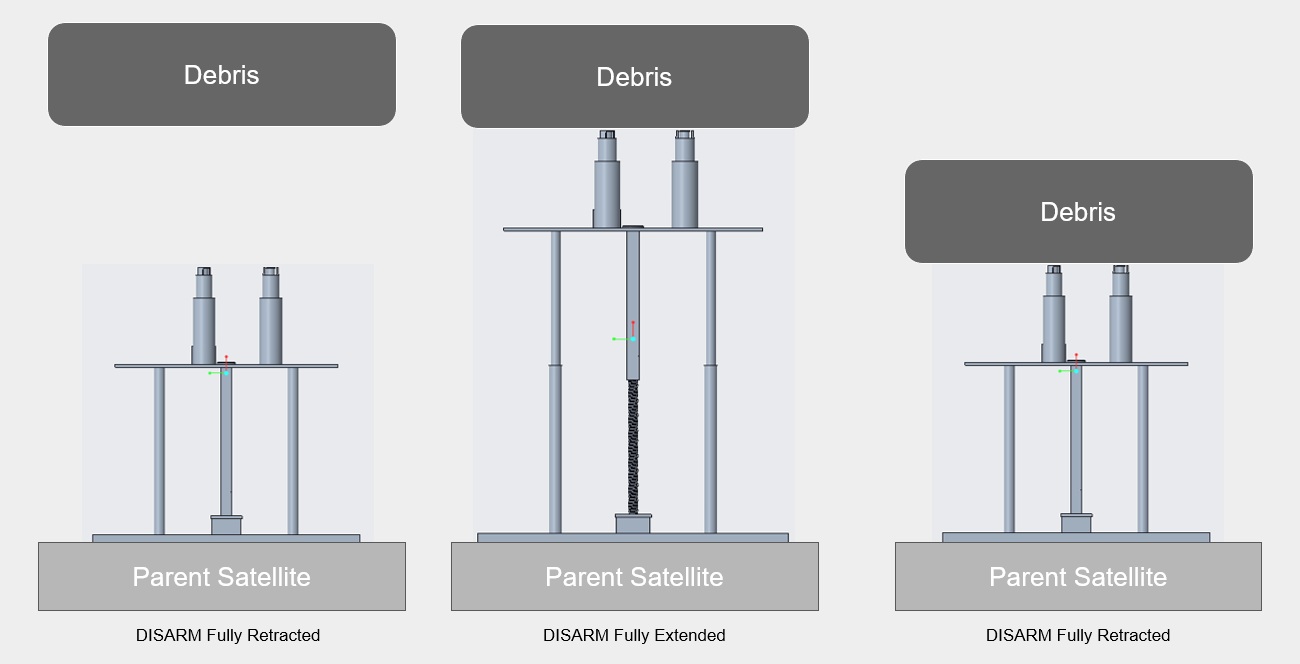 Client: Dr. Markus Wilde                                        Advisor: Dr. Marius Silaghi
MILESTONE TASKS
1) Finish developing DISARM plugin (Completed)
2) Develop demo videos (1/3 Completed)
3) Create poster for showcase (In progress)
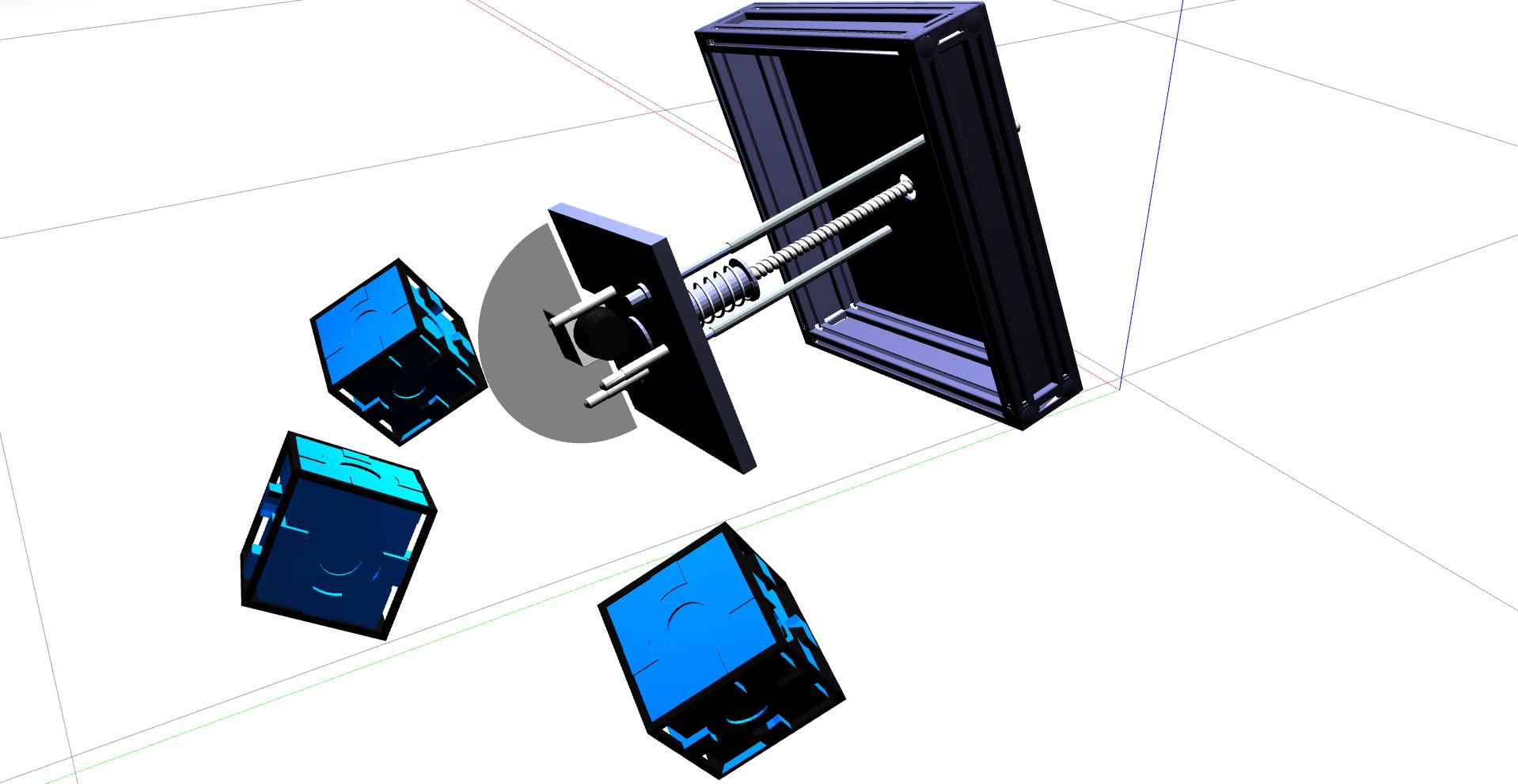 UPDATED SYSTEM DIAGRAM
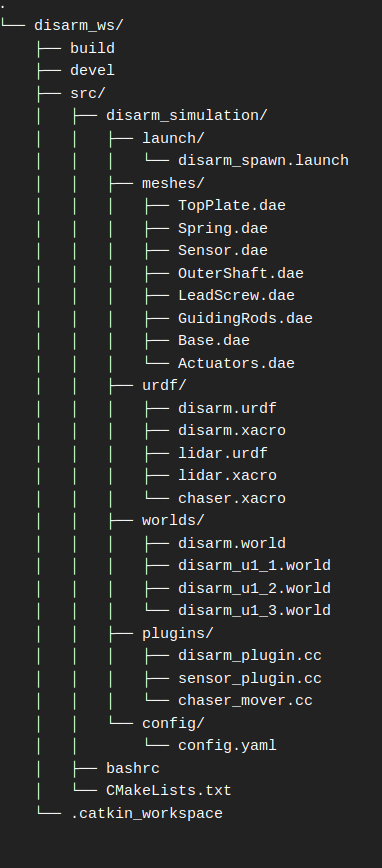 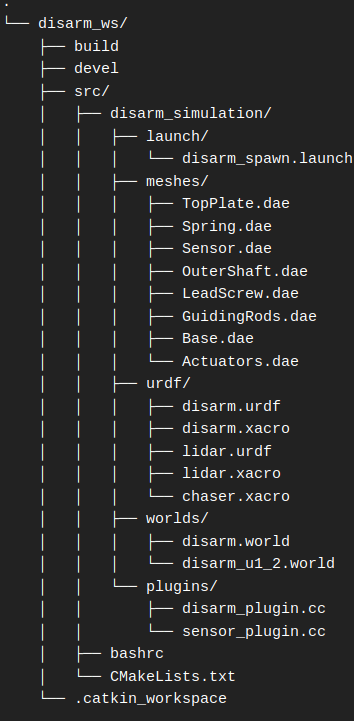 SIMULATION DEMO
SIMULATION DEMO
FORWARD WORK (MILESTONE 6)
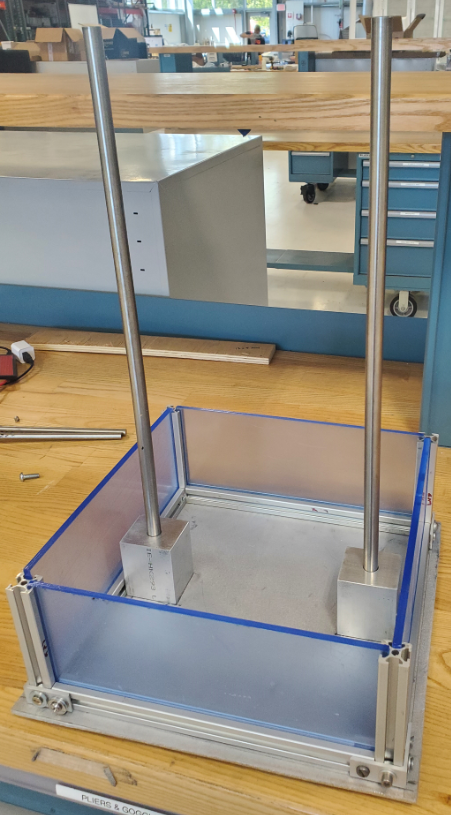 Finish recording demo videos (6U, 26U, multiple debris?)
Design poster and e-book with team
Help control systems lead with testing 
     motor code once it arrives.
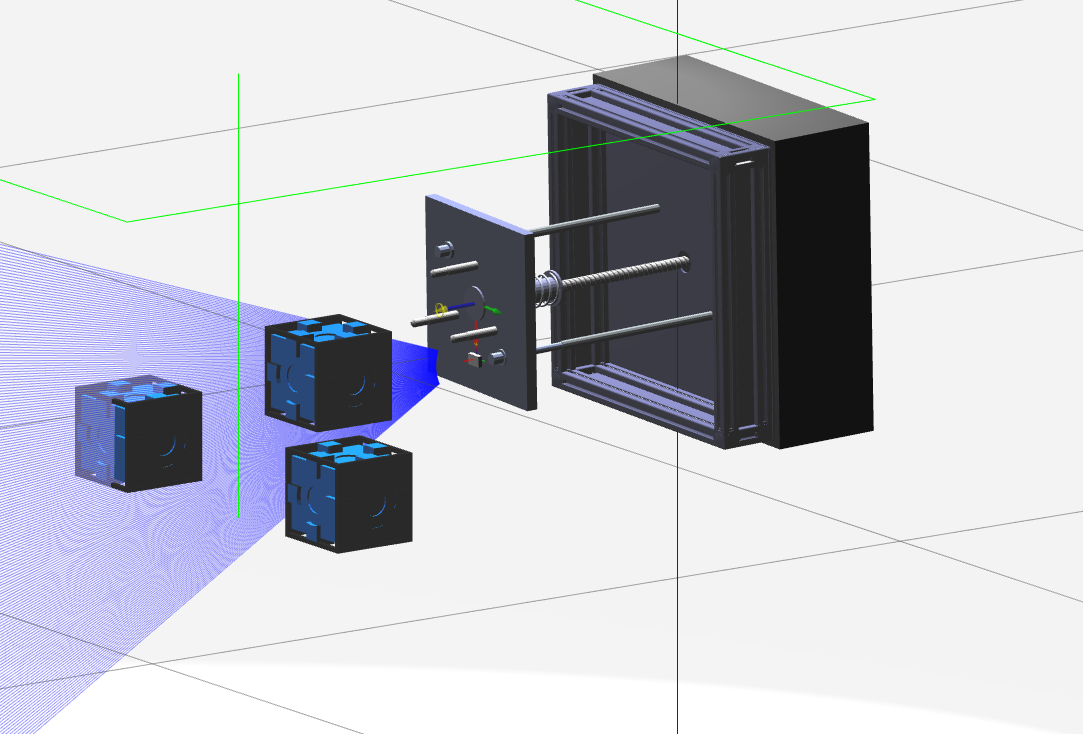 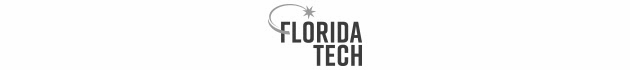 THANK YOU!
Any Questions?
Kyle Watkins, Project Manager
watkinsk2017@my.fit.edu
Luca Rizza, Systems Engineer
lrizza2017@my.fit.edu
Laura Guziczek, Engineer
lguziczek2018@my.fit.edu
Michael Leard, Engineer
mleard2017@my.fit.edu
Ali Lebbar, Engineer
alebbar2016@my.fit.edu
Davey Renoid, Engineer
drenoid2016@my.fit.edu
Matthew Intriago, Computer Science
mintriago2017@my.fit.edu
Vincent Panichelli, Engineer
vpanichelli2017@my.fit.edu
Daniel Soto, Engineer
dsotoperezco2017@my.fit.edu
Nouraldean El-Chariti, Engineer
nelchariti2017@my.fit.edu